IEEE 802.15 TG13 Multi-Gbit/s Optical Wireless Communication July 2022 Closing report
Date: 2022-07-14
Author:
Slide 1
Volker Jungnickel (Fraunhofer HHI)
Abstract
This presentation contains the IEEE 802.15 TG13 Multi- Gbit/s Optical Wireless Communication Closing Report for the July 2022 hybrid meeting.
Slide 2
Volker Jungnickel (Fraunhofer HHI)
Logistics (2)
From 802.15 Operations  Manual
Task Group Chair
The TG Chair shall be appointed by the WG Chair and confirmed by a TG majority approval. The TG Chair is required to confirm that the function of secretary is performed for each TG meeting. 
Task Group Vice-Chair
TG Vice-Chair (an optional position) is appointed by the TG Chair and confirmed by a TG majority.
Task Group Secretary
The TG Secretary shall be appointed by the TG Chair, who may also act as Secretary. TG meetings are not allowed to function without a secretary.  The minutes of meetings taken by the TG Secretary (or designee) are to be provided to the TG Chair in time to be available to the WG Chair for publication, i.e. within 30 days after the close of the session.
Task Group Technical Editor
The TG Technical Editor shall be appointed by the TG Chair and confirmed by a TG majority approval.
Slide 3
Volker Jungnickel (Fraunhofer HHI)
TG13 draft status and plan for July
TG13 draft is in IEEE SA ballot
SA ballot: 95% approve, 82% return, 3 NO, 314 comments (9 G, 112 T, 193 E)
1st recirc: 98% approve, 85% return, 1 NO, 158 comments (1 G, 96 T, 61 E)
2nd recirc: 97% approve, 84% return, 2 NO, 94 comments (45 T, 49 E)
Agenda in doc. 15-22/0361r5
Goal was finalization of D7.0
Start recirculation, discuss finalization and publication
Joint session 802.15/802.1 TUE 11-12 prepare, TUE 18-19 joint meeting
MON July-11 PM1 TG13
TUR July-12 PM1 TG13
WED July-13 PM1 TG13
THUR July-14 PM1 TG13
Slide 4
Volker Jungnickel (Fraunhofer HHI)
TG13 meetings this week
Monday July-11 PM1 (13:30-15:30 EST, 19:30-21:30 CET)
Reconfirm CRG, Announce teleconferences
Prepare joint meeting with 802.1
Status of SA ballot, Review draft
Discuss final changes
Tuesday July-12 PM1 (13:30-15:30 EST, 19:30-21:30 CET)
PAR extension, Discuss final changes 
Wednesday July-13 PM1 (13:30-15:30 EST, 19:30-21:30 CET)
Discuss final changes
Thursday July-14 PM1 (13:30-15:30 EST, 19:30-21:30 CET)
Approve May meeting and teleconference minutes
Discuss final changes
Start recirculation
Discuss TG13 timeline
Slide 5
Volker Jungnickel (Fraunhofer HHI)
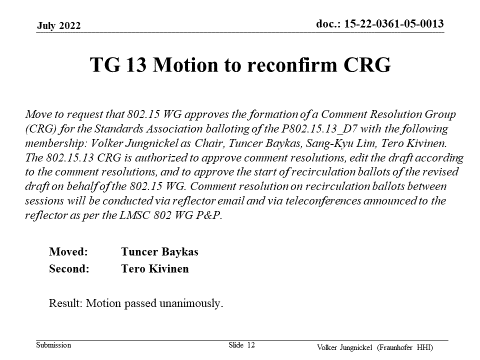 Slide 6
Volker Jungnickel (Fraunhofer HHI)
WG Motion to reconfirm CRG
Move that 802.15 WG approves the formation of a Comment Resolution Group (CRG) for the Standards Association balloting of the P802.15.13_D7 with the following membership: Volker Jungnickel as Chair, Tuncer Baykas, Sang-Kyu Lim, Tero Kivinen. The 802.15.13 CRG is authorized to approve comment resolutions, edit the draft according to the comment resolutions, and to approve the start of recirculation ballots of the revised draft on behalf of the 802.15 WG. Comment resolution on recirculation ballots between sessions will be conducted via reflector email and via teleconferences announced to the reflector as per the LMSC 802 WG P&P.

Moved:	Kai Lennert Bober	
Second:	Tero Kivinen

Result: Motion passed unanimously.
Slide 7
Volker Jungnickel (Fraunhofer HHI)
Plan for CRG Telcos
TG13 CRG Telco dates
21 July 2022, 17:00-18.30 CET (11:00-12:30 ET, 0:00-1:30 KT)
25 July 2022, 11:00-12.30 CET (5:00-6:30 ET, 18:00-19:30 KT)
  1 August 2022, 11:00-12.30 CET (5:00-6:30 ET, 18:00-19:30 KT)
8 August 2022, 11:00-12.30 CET (5:00-6:30 ET, 18:00-19:30 KT)
15 August 2022, 11:00-12.30 CET (5:00-6:30 ET, 18:00-19:30 KT)
22 August 2022, 11:00-12.30 CET (5:00-6:30 ET, 18:00-19:30 KT)
29 August 2022, 11:00-12.30 CET (5:00-6:30 ET, 18:00-19:30 KT)
5 September 2022, 11:00-12.30 CET (5:00-6:30 ET, 18:00-19:30 KT)
 meetings to be cancelled if not needed
Slide 8
Volker Jungnickel (Fraunhofer HHI)
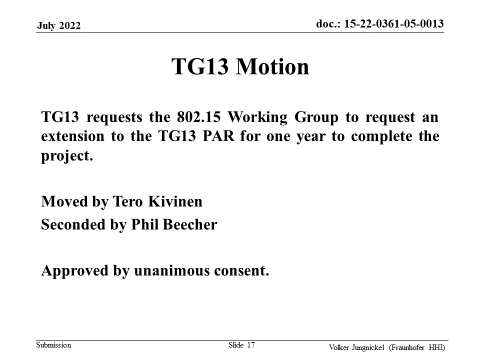 Slide 9
Volker Jungnickel (Fraunhofer HHI)
WG Motion
Motion:
Move that the PAR Extension contained in documents [insert PAR Extension doc number], be approved by the IEEE 802.15 WG and that the EC be requested to forward the PAR Revision to NesCom. The 802.15 working group chair and technical editor are authorized to make additional modifications to the PAR as needed to reflect EC discussion at its closing meeting. (Note: no change to the CSD associated with this PAR)

(M) Lennert Bober (S) Tero Kivinen

Approved Y / N /A
Slide 10
Volker Jungnickel (Fraunhofer HHI)
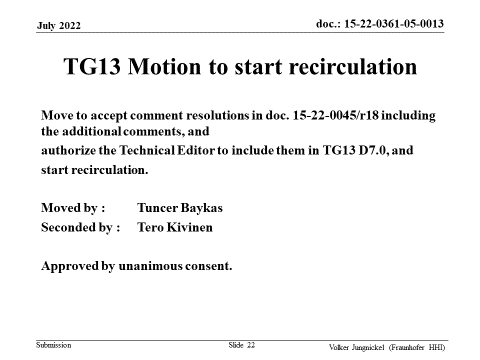 Slide 11
Volker Jungnickel (Fraunhofer HHI)
WG Motion to start recirculation
Move to accept comment resolutions in doc. 15-22-0045/r18 including the additional comments, and
authorize the Technical Editor to include them in TG13 D7.0, and 
start SA recirculation ballot of the document P802.15.13_D7.
 
Moved by :	Kai Lennert Bober
Seconded by :	Tero Kivinen

Approved by …
Slide 12
Volker Jungnickel (Fraunhofer HHI)
TG13 SA ballot status
Initial SA letter ballot
82% return rate, 95% approval rate 
3 NO votes with 21 MBS comments
314 comments were received (9 general, 112 technical, 193 editorial)
1st Recirculation
83% return rate, 98% approval rate 
1 NO vote with 10 MBS comments
158 comments were received (1 general, 96 technical, 61 editorial)
2nd Recirculation
84% return rate, 97% approval rate 
2 NO votes with 6 MBS comments
94 comments were received (0 general, 45 technical, 49 editorial)
93 comments were fully addressed
3rd Recirculation will be started
Slide 13
Volker Jungnickel (Fraunhofer HHI)
Plan for finalization of TG13 Spec
D7.0 goes to 3rd recirc out of July
After July: prepare the draft D7.0 and start recirculation
Hold first CRG meetings
Resolve comments in September
Plan ist to submit to RevCom in November

Thanks to all TG13 members for the restless work!
Slide 14
Volker Jungnickel (Fraunhofer HHI)